Understand your Bible
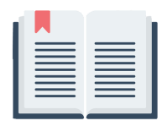 Session 30 Acts 8
Welcome
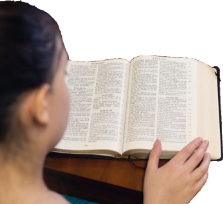 understandyourbible.org
1
Understand your Bible
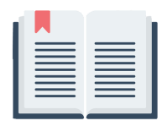 Session 30 Acts 8
What we will see in this chapter:
The effect of Saul’s persecution
Two very different converts
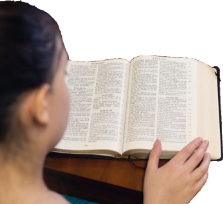 understandyourbible.org
2
Understand your Bible
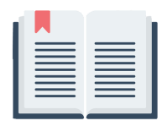 Session 30 Acts 8
Let us read Acts 8
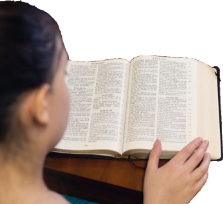 understandyourbible.org
3
Understand your Bible
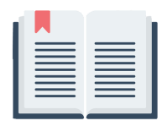 Session 30 Acts 8
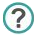 2. Questions
v 1 to 3. What was Saul doing?
Saul was increasing his persecution of the believers who fled to Judea and Samaria. He was entering houses and taking believers to prison.
v 4. What was the effect of Saul’s actions?
Believers preached the word wherever they went. 
v 5 to 8. What did Philip do?
Philip when went to Samaria where many listened to his preaching. He also healed many paralysed and lame people.
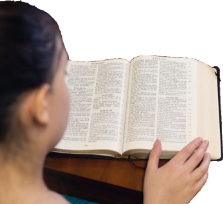 understandyourbible.org
4
Understand your Bible
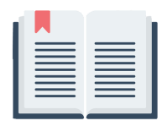 Session 30 Acts 8
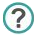 2. Questions
v 9 to 13. What are we told about Simon before and after he believed?
Before believing he:
practised sorcery in the city 
amazed the people of Samaria 
made himself out to be some great one
After believing, he was baptised and was amazed at the signs and wonders he saw Philip doing.
v 14 to 17. Why were Peter and John sent to Samaria?
They were sent to the believers in Samaria so that they might receive the Holy Spirit.
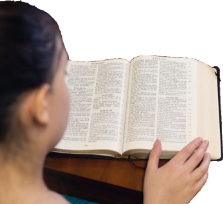 understandyourbible.org
5
Understand your Bible
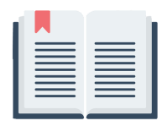 Session 30 Acts 8
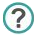 2. Questions
v 18 to 24. What did Simon do and how did Peter react?
He offered money to have the ability to give the Holy Spirit to people.
Peter reprimanded him for thinking God’s gift could be bought with money and told him to repent so that he could be forgiven.
v 25 and 26. What do the apostles then do?
After more preaching, they all returned to Jerusalem except Philip who is told by an angel to go south towards Gaza.
v 27 to 30. Who did Philip meet and what are we told about him?
He met an Ethiopian eunuch who was the treasurer of Candace, Queen of the Ethiopians. After worshipping in Jerusalem, he was reading Isaiah on his way home.
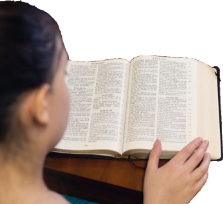 understandyourbible.org
6
Understand your Bible
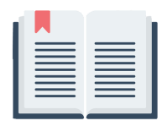 Session 30 Acts 8
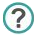 2. Questions
v 31 to 35. What did the eunuch ask Philip and what did Philip say in reply?
The eunuch asked who the prophet was talking about.
After explaining that he was reading a prophecy about Jesus, Philip preached to him about Christ.
36 to 40. What was the eunuch’s response and what did they do?
When he saw water, he asked to be baptised. 
They then both went into the water and Philip baptised the eunuch.
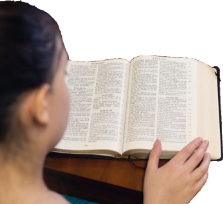 understandyourbible.org
7
Understand your Bible
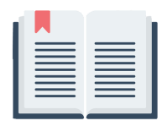 Session 30 Acts 8
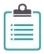 Related theme from v 38: 
The importance of belief and baptism.
Verse(s)
Main point(s)
Matthew 28 v 18 to 20
Jesus instructs his apostles to teach others what he has taught them. They are then to be baptised.
Mark 16 v 15 and 16
Jesus’ instruction in Mark's gospel shows that both belief and baptism are essential for salvation.
Acts 10 v 46 to 48
Cornelius, and others with him, are baptised after they are given Holy Spirit gifts.
understandyourbible.org
8
Understand your Bible
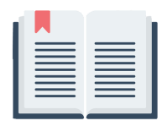 Session 30 Acts 8
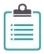 Related theme from v 38: 
The importance of belief and baptism.
Verse(s)
Main point(s)
Acts 16 v 29 to 34
The Philippian jailor and his family are baptised after believing.
Romans 6 v 3 to 7
Baptism represents the death of a life in bondage to sin and the resurrection to a new way of life free from bondage to sin.
1 Peter 3 v 21
Baptism is not just like having a bath. It is the response that God requires through the resurrection of Jesus Christ.
understandyourbible.org
9
Understand your Bible
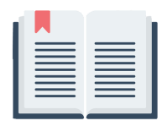 Session 30 Acts 8
Comments or questions
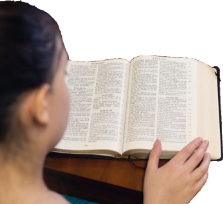 understandyourbible.org
10